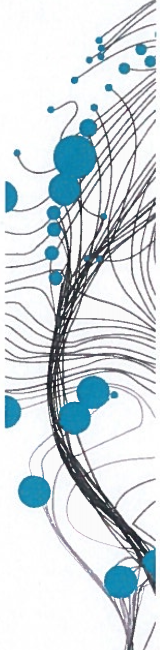 Applying geospatial information to integrate food production, diets and nutrition status for a healthier food systems in rural Ethiopia






Habtamu Guja Bayu

Supervisors:
Dr Mariana Belgiu (ITC), Dr Kaleab Baye (AAU), Prof. Alfred Stein (ITC)


October 12 2023
PhD Research Progress
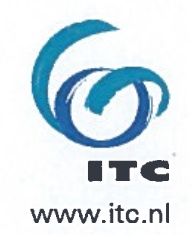 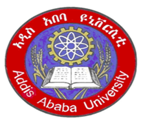 Ethiopian Education Network to Support Agricultural Transformation
EENSAT Project
1
Objectives:


Examining adequacy of essential nutrients from local production
[macro- and micronutrient, anti-nutrients, relative bioavailability,         determining the proportion at risk of inadequate nutrient intake]


Evaluating the associations between food production diversity and intra-household dietary diversity from agroecologically diverse rural areas in Ethiopia


Determinants of micronutrient deficiencies among women and nutrition status of children: a multilevel analysis from rural Ethiopia.
2
Activities done so far


Published first paper
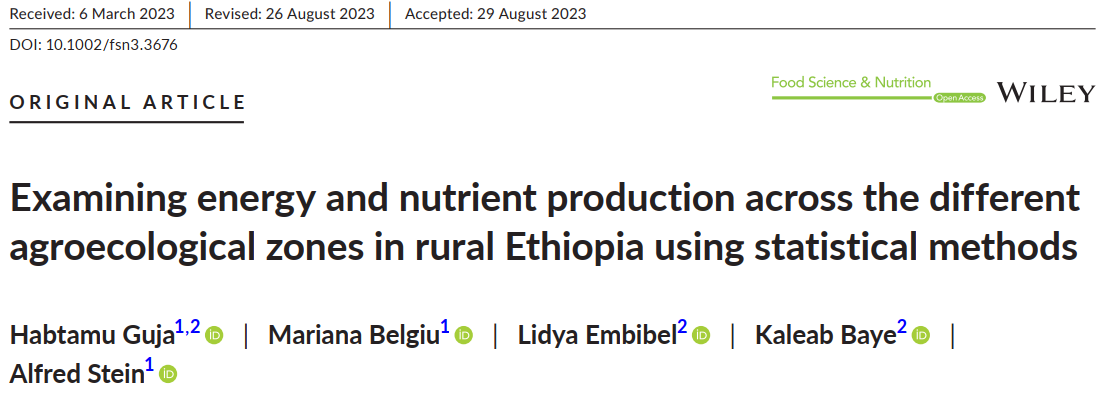 3
Activities done so far…


Second paper is submitted & under review [Journal of Food Security]
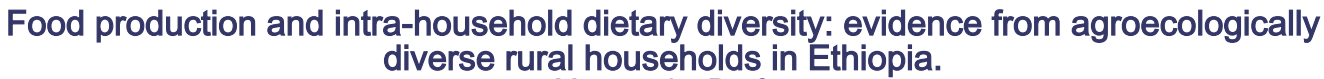 4
Remaining activities


Third paper
Determinants of micronutrient deficiencies among women and nutrition status of children: a multilevel analysis from rural Ethiopia.

   Recently received the remaining lab results
   Currently, I am working on paper 3
   The first draft will be ready by end of October 

Dissertation document [first draft] will be ready by end of November.

PhD defense is tentatively scheduled towards end of February 2024.

Date of my return to Ethiopia is not decided yet [Discussion… supervisors/EENSAT]
5
[Speaker Notes: Determinants of maternal and child undernutrition: a multilevel analysis from rural Ethiopia.]
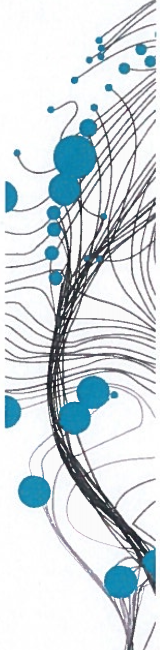 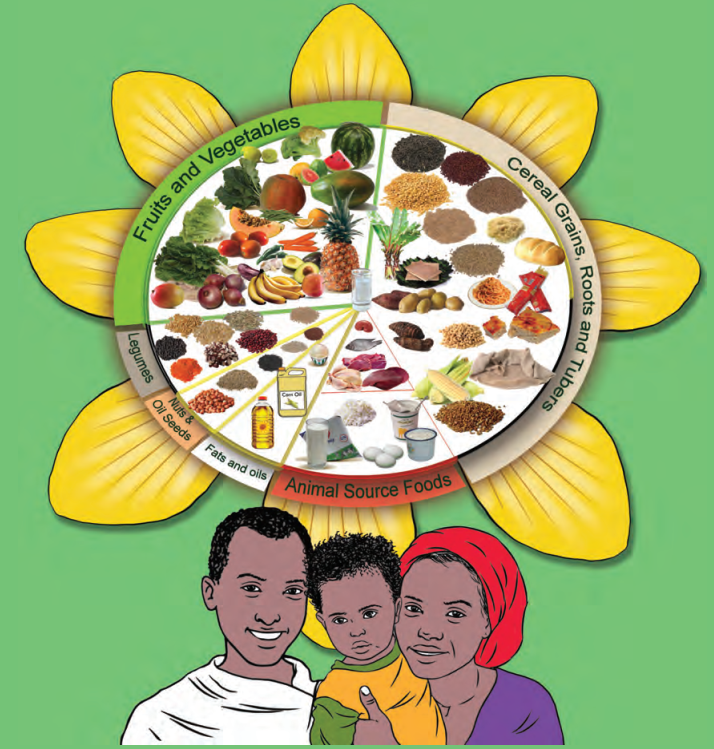 Ethiopian Education Network to Support Agricultural Transformation
EENSAT Project
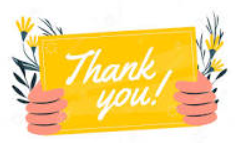 Habtamu Guja Bayu
h.g.bayu@utwente.nl
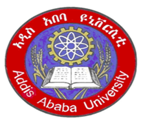 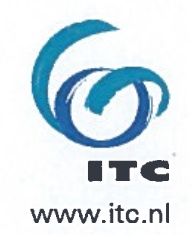 6